ΑΝΩΤΑΤΗ ΣΧΟΛΗΠΑΙΔΑΓΩΓΙΚΗΣ ΚΑΙΤΕΧΝΟΛΟΓΙΚΗΣΕΚΠΑΙΔΕΥΣΗΣ
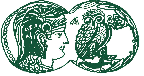 Καθηγητής Σιδερής  Ευστάθιος
ΤΑΛΑΝΤΩΣΕΙΣ ΜΕ ΔΙΕΓΕΡΣΗ
Δυναμική της Εξαναγκασμένης Ταλάντωσης.
Συντονισμός – Καμπύλη Συντονισμού.
Ισχύς Εξαναγκασμένης Ταλάντωσης.
Συντελεστής Ποιότητας Q.
Παραδείγματα Συντονισμού.
ΔΥΝΑΜΙΚΗ ΤΗΣ ΕΞΑΝΑΓΚΑΣΜΕΝΗΣ ΤΑΛΑΝΤΩΣΗΣ
Πάνω στη μάζα που ταλαντώνεται δρα και μια περιοδική δύναμη, πέρα από τη δύναμη της απόσβεσης και τη δύναμη επαναφοράς.
Συνισταμένη Δύναμη:
υ
Fsp
Fd
2ος  Νόμος Νεύτωνα:
Fext
x > 0
ΔΥΝΑΜΕΙΣ  ΣΤΗ  ΜΑΖΑ:
Ελατηρίου:   Fsp =  – k x
x = 0
Αντίστασης:
Εξωτερική :  Fext = F0 sin(ωt)
ΛΥΣΗ ΤΗΣ ΔΙΑΦΟΡΙΚΗΣ ΕΞΙΣΩΣΗΣ ΤΗΣ ΕΞΑΝΑΓΚΑΣΜΕΝΗΣ ΤΑΛΑΝΤΩΣΗΣ
Όπου:
και:
Η Γενική Λύση της παραπάνω Διαφορικής Εξίσωσης είναι:
ΔΙΕΡΕΥΝΗΣΗ ΤΗΣ ΤΑΛΑΝΤΩΣΗΣ ΜΕ ΔΙΕΓΕΡΣΗ
Τριγωνομετρική Ταυτότητα
ΔΙΕΡΕΥΝΗΣΗ ΤΗΣ ΤΑΛΑΝΤΩΣΗΣ ΜΕ ΔΙΕΓΕΡΣΗ
ΔΙΕΡΕΥΝΗΣΗ ΤΗΣ ΤΑΛΑΝΤΩΣΗΣ ΜΕ ΔΙΕΓΕΡΣΗ
Αποδείξαμε:
Πλάτος Ταλαντωτή
Σταθερά Φάση
Οριακές Περιπτώσεις:
ΔΙΕΡΕΥΝΗΣΗ ΤΗΣ ΤΑΛΑΝΤΩΣΗΣ ΜΕ ΔΙΕΓΕΡΣΗ
Πλάτος Ταλαντωτή
Σταθερά Φάση
Υπολογισμός τη συχνότητας συντονισμού:
Στη συχνότητας συντονισμού ωr 
το πλάτος της ταλάντωση είναι μέγιστο:
Θα πρέπει:
Σε ταλαντωτές με μικρή απόσβεση:
ΚΑΜΠΥΛΗ ΣΥΝΤΟΝΙΣΜΟΥ ΠΛΑΤΟΥΣ ΤΑΛΑΝΤΩΣΗ
Στοιχεία Ταλαντωτή:
A
A
A
b = 0 kg/s
b = 0,50 kg/s
b = 1,10 kg/s
ωr
ωr
ωr
ω (rad/s
ω (rad/s
ω (rad/s
x
x
Καταστροφική ταλάντωση:
Α(ωr) → ∞
t
t
ΙΣΧΥΣ ΤΗΣ ΕΞΑΝΑΓΚΑΣΜΕΝΗΣ ΤΑΛΑΝΤΩΣΗΣ
Στιγμιαία Ισχύς:
Στιγμιαία Δύναμη:
Στιγμιαία Μετατόπιση:
Στιγμιαία Ταχύτητα:
Τριγωνομετρική Ταυτότητα:
ΜΕΣΗ ΙΣΧΥΣ ΤΗΣ ΕΞΑΝΑΓΚΑΣΜΕΝΗΣ ΤΑΛΑΝΤΩΣΗΣ
Αποδείξαμε:
Μέση Ισχύς σε χρόνο μιας περιόδου Τ:
Η μέση τιμή μιας περιόδου ημιτονικής συνάρτησης είναι ίση με μηδέν
ΜΕΣΗ ΙΣΧΥΣ ΤΗΣ ΕΞΑΝΑΓΚΑΣΜΕΝΗΣ ΤΑΛΑΝΤΩΣΗΣ
Αποδείξαμε:
Τριγωνομετρική Ταυτότητα:
Αποδείξαμε:
ΚΑΜΠΥΛΗ ΣΥΝΤΟΝΙΣΜΟΥ
Μέση Ισχύς:
Μέγιστο Μέσης Ισχύος όταν
(θα αποδειχθεί σε άσκηση)
ω0=500 s-1
(1/τ)=50 s-1
ω
ω2
ω1
ω0
ΣΥΝΤΕΛΕΣΤΗΣ ΠΟΙΟΤΗΤΑ ΣΥΝΤΟΝΙΣΜΟΥ Q
Μέση Ισχύς:
και
Μέγιστο Μέσης Ισχύος όταν
Ο συντελεστής Ποιότητας Συντονισμού Q:
1. Ποσοτικοποιεί με ένα θετικό αριθμό την απόκριση ενός ταλαντωτή στους εξωτερικούς διεγέρτες.
2. Προσδιορίζει την περιοχή συχνοτήτων (ω1, ω2), γύρω από τη συχνότητα συντονισμού ω0 , όπου ο ταλαντωτής αποκρίνεται ικανοποιητικά στον εξωτερικό διεγέρτη.
Ικανοποιητική είναι η απόκριση ενός ταλαντωτή όταν η μέση ισχύς που παρέχεται σε αυτόν από τον εξωτερικό διεγέρτη είναι ίση τουλάχιστον με το ήμισυ της μέγιστης μέσης ισχύος
ΣΥΝΤΕΛΣΤΗΣ ΠΟΙΟΤΗΤΑ ΣΥΝΤΟΝΙΣΜΟΥ Q
Υπολογισμός της περιοχής συχνοτήτων συντονισμού (ω1, ω2)
Μέση Ισχύς:
Εξισώνουμε τη μέση ισχύ με το μισό της μέγιστης μέσης ισχύος:
Θετική ρίζα
Θετική ρίζα
ΣΥΝΤΕΛΣΤΗΣ ΠΟΙΟΤΗΤΑ ΣΥΝΤΟΝΙΣΜΟΥ Q
Ποσοτικός ορισμός του 
Συντελεστή Ποιότητας Συντονισμού Q
ή
τ = σταθερά χρόνου 
       στην ταλάντωση 
       με απόσβεση
Ο συντελεστής ποιότητα Q της ταλάντωσης με διέγερση  είναι ίσος με το συντελεστή ποιότητας της ταλάντωσης με απόσβεση
ΣΥΝΤΕΛΕΣΤΗΣ ΠΟΙΟΤΗΤΑ ΣΥΝΤΟΝΙΣΜΟΥ Q
ω0=500 rad/s
ω0=500 rad/s
τ=0,005 s
τ=0,01 s
ω
ω
ω1
ω2
ω2
ω0
ω1
ω0
ω0 = 500 rad/s
ω0 = 500 rad/s
ω2 = 610 rad/s
ω2 = 550 rad/s
ω1 = 410 rad/s
ω1 = 450 rad/s